Whole School Changes
Wednesday  20th September 2017
Reporting To parents
3 times a year

Simple 

Identifies next steps

Clear to see progression

Informed more regularly

Reports will be in addition to parents evening
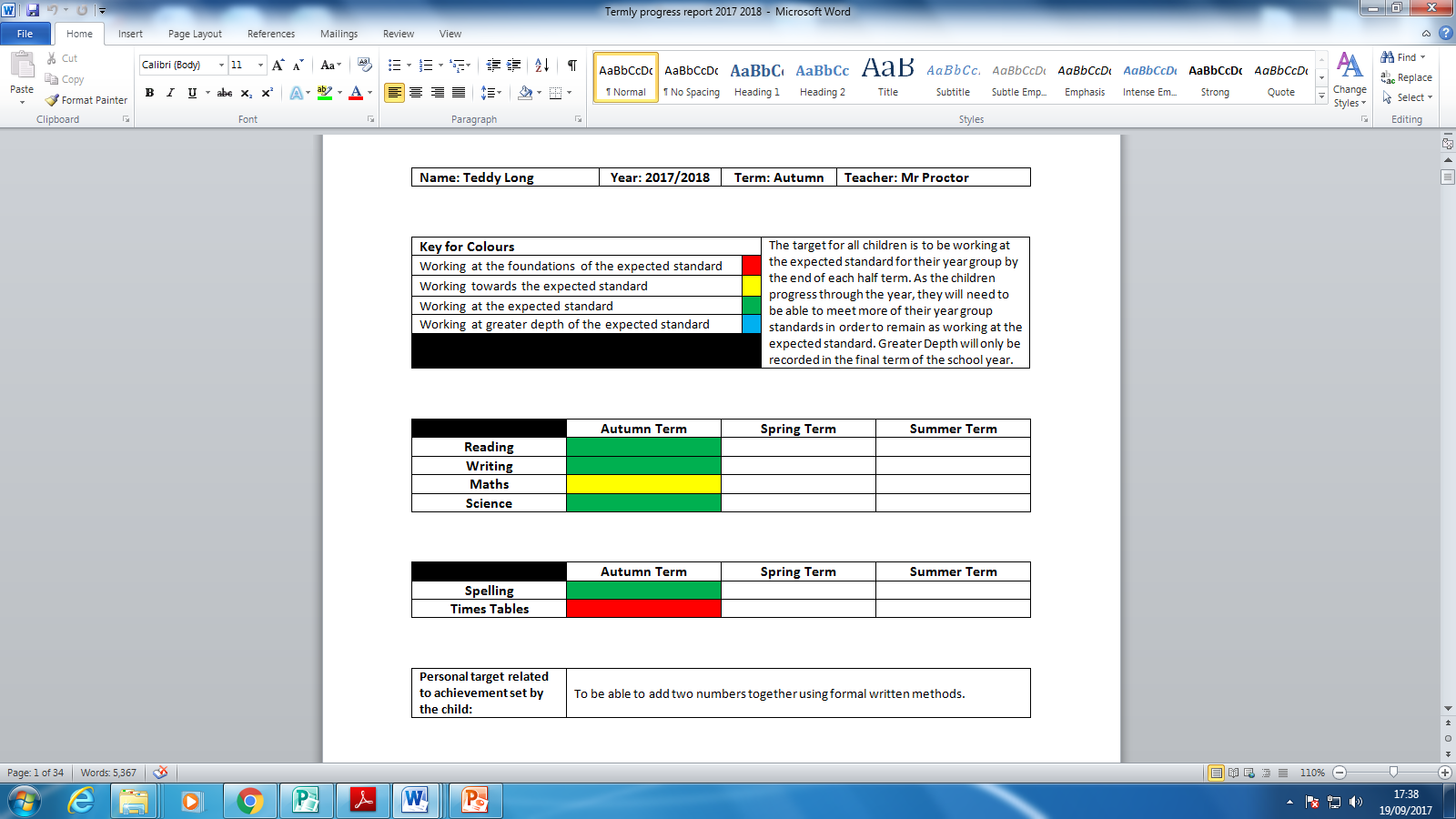 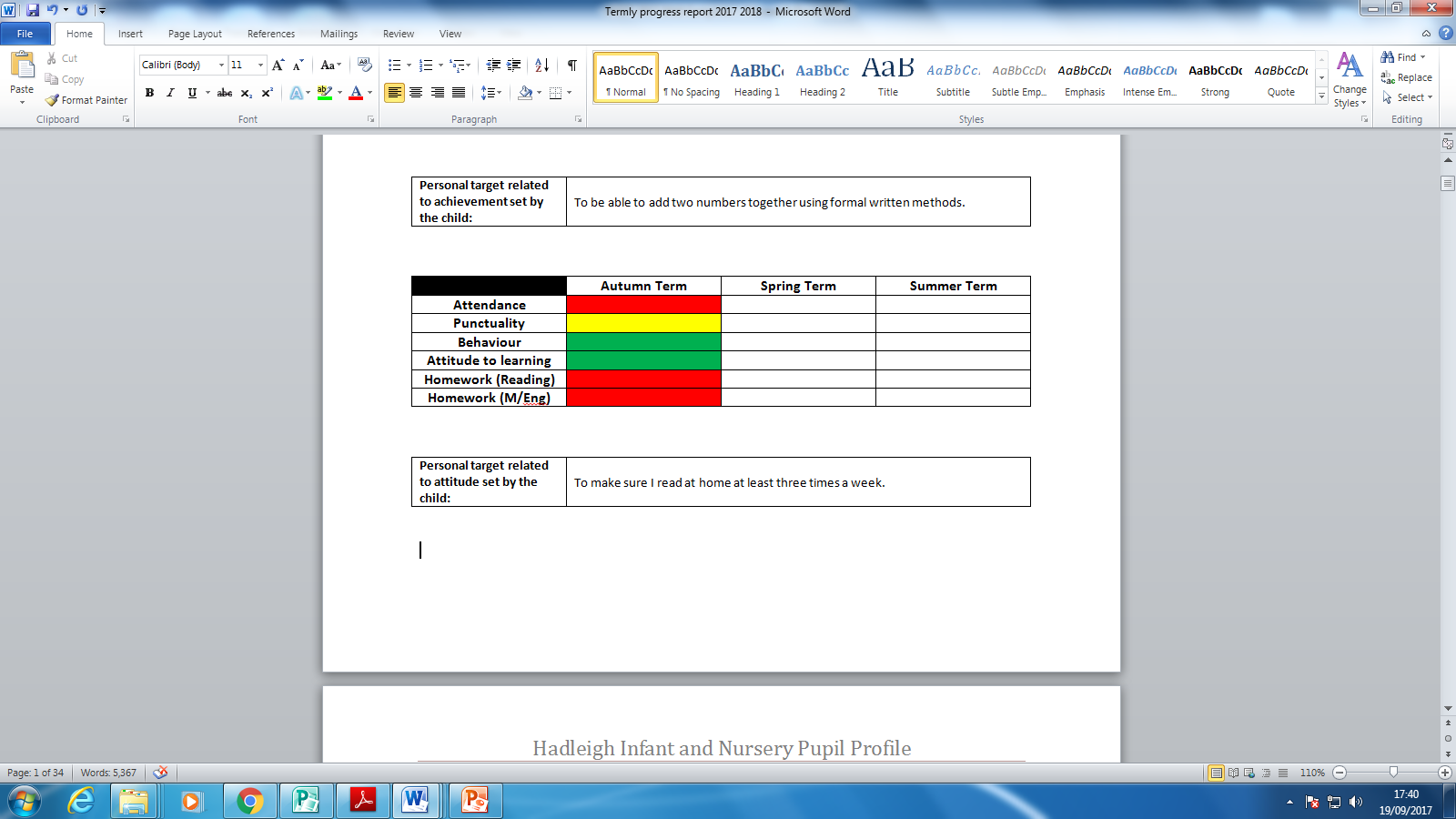 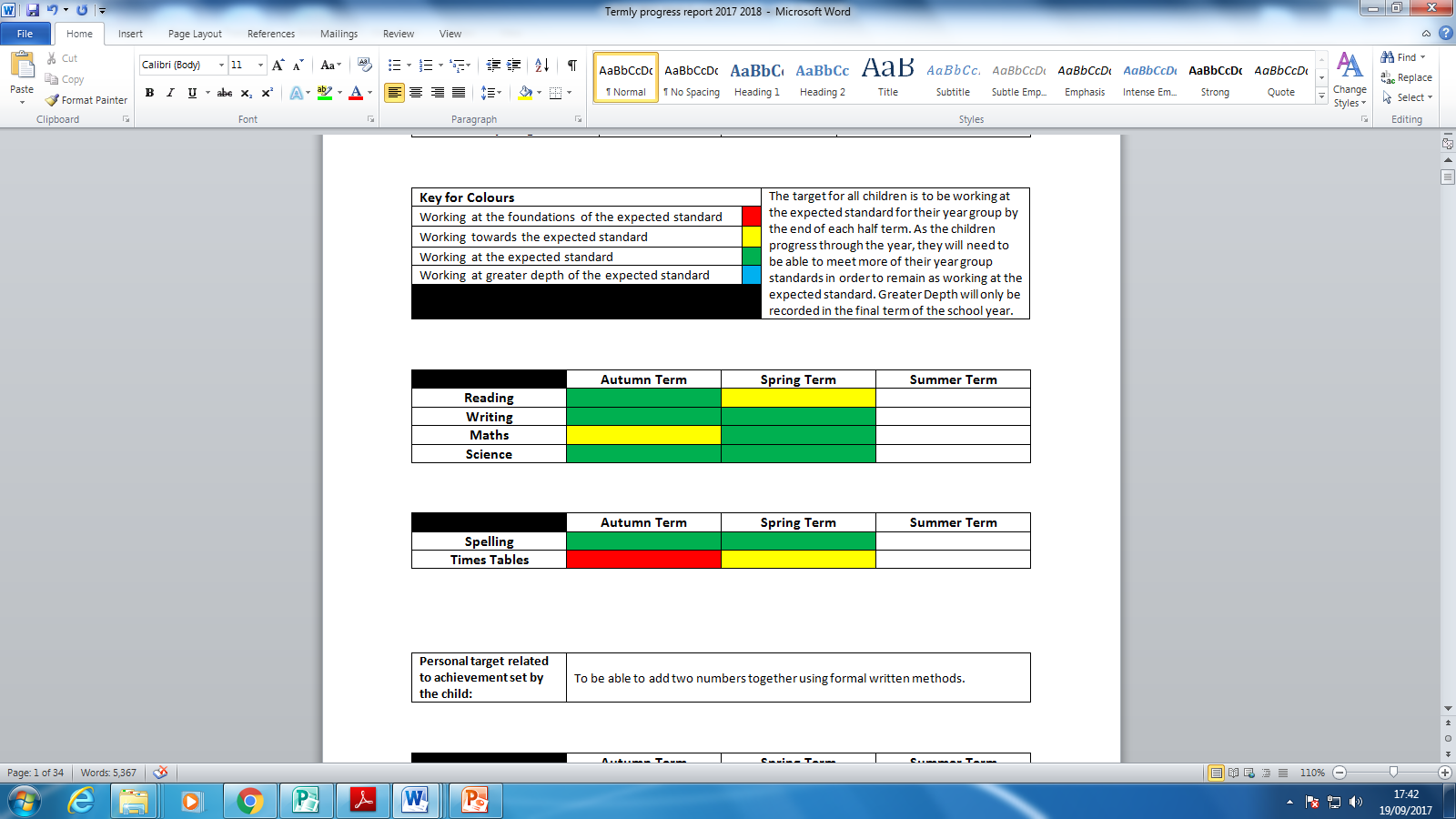 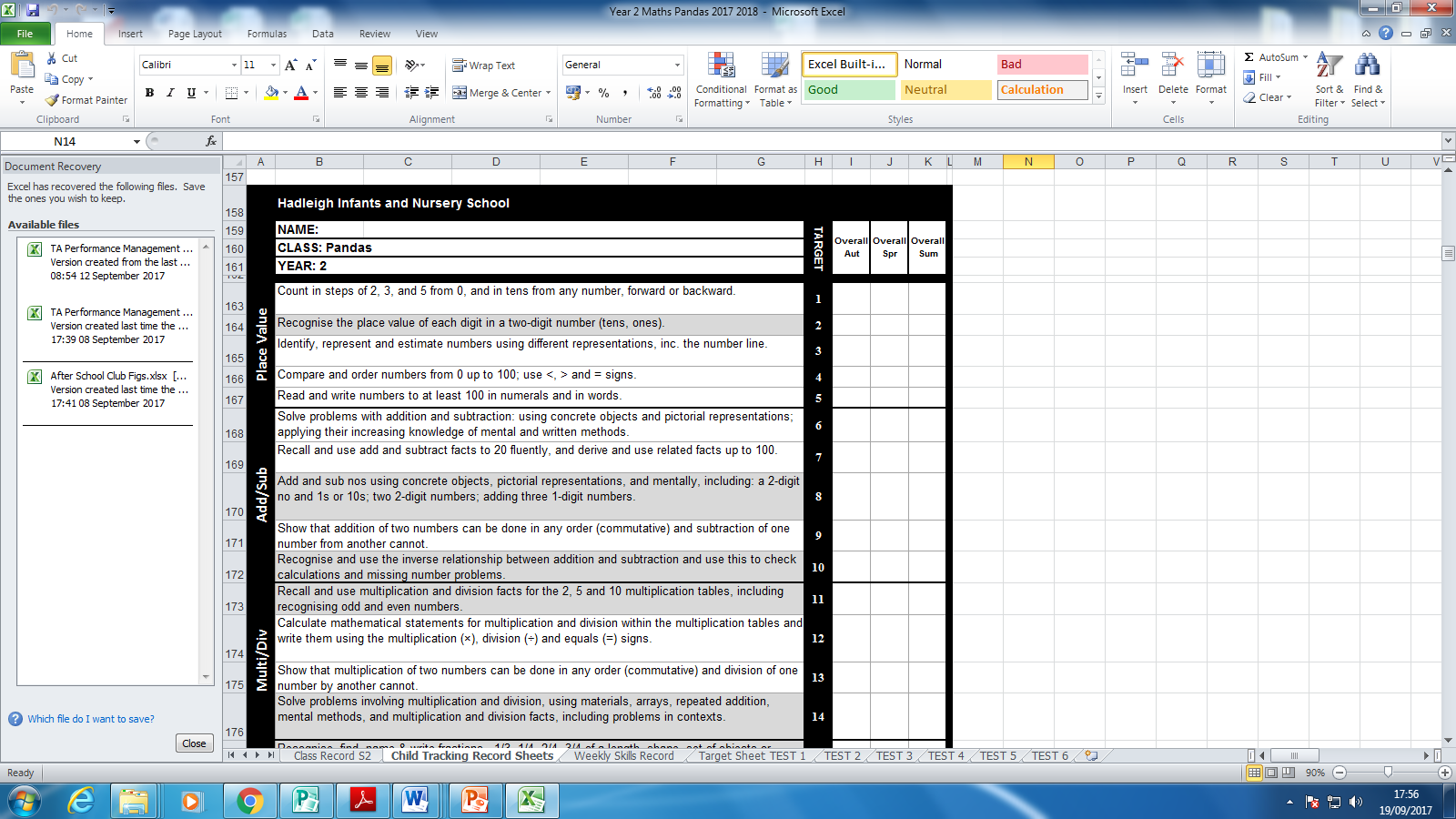 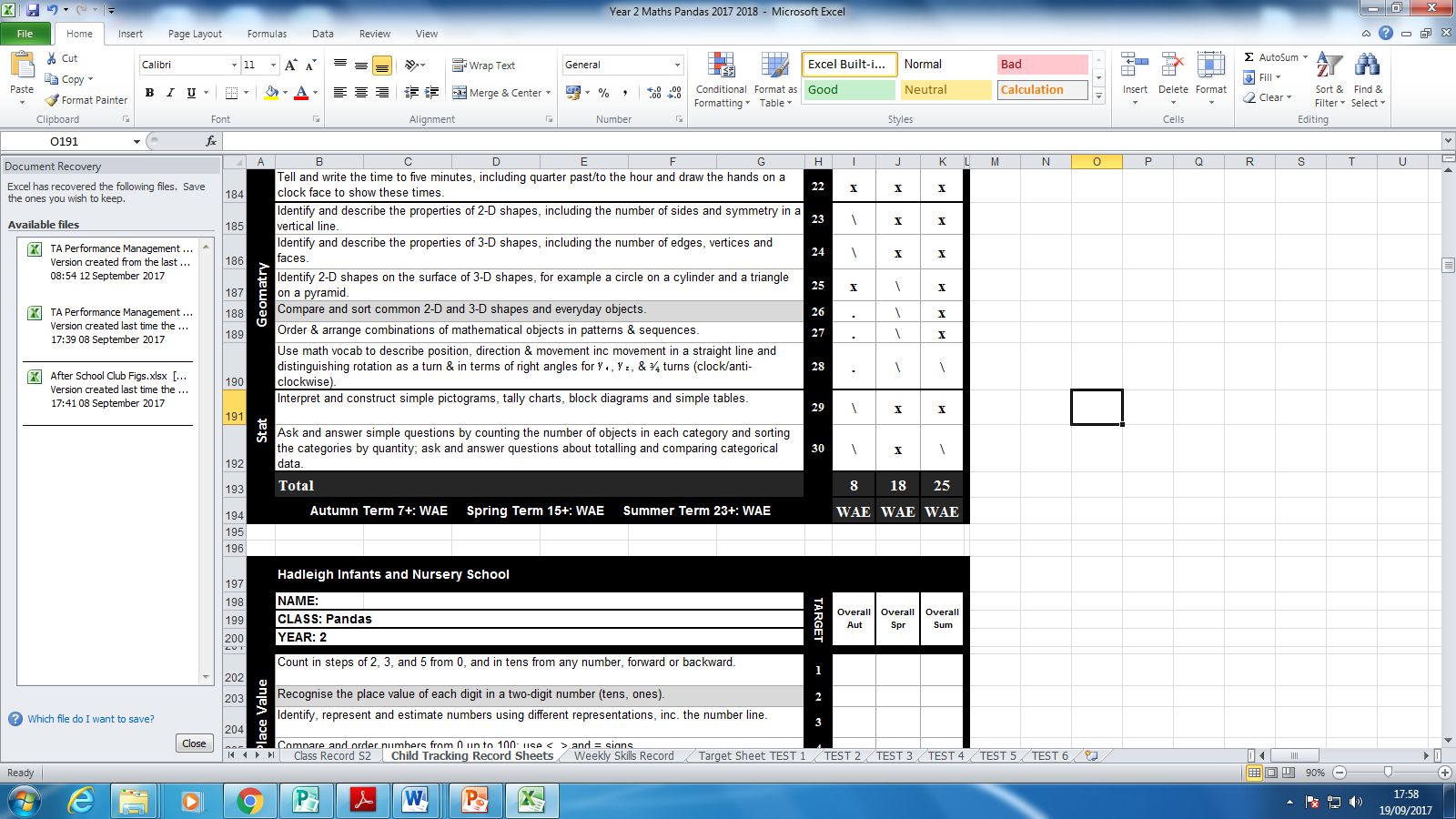 X = achieved the statement 	            \ = partly achieved 		. = not achieved
Intervention
Bigger focus

Short sessions 

Aimed at filling gaps

Afternoon Sessions

Intervention targets all levels of ability
New Parent session
Moved away from weekly sessions

Bigger focus on a wider range of experiences

Better transition into learning 

Additional support offered this year 

Reading / Writing / Maths
Communication
Social media

Website

Mobile APP

Additional reporting 

Curriculum meetings

SATS meeting after Christmas
Thank you!Any questions…